Hexagonal Prism List – Slide Template
02
04
06
Lorem
Ipsum
Lorem
Ipsum
Lorem
Ipsum
Lorem Ipsum
Lorem Ipsum
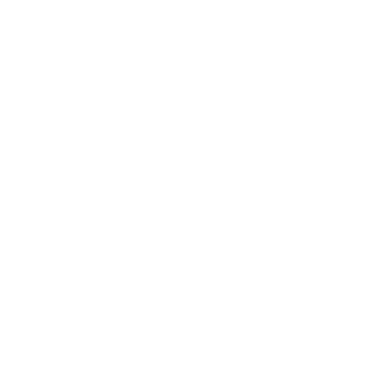 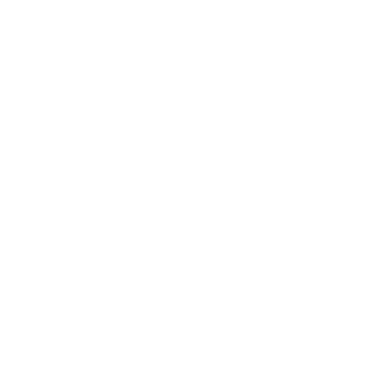 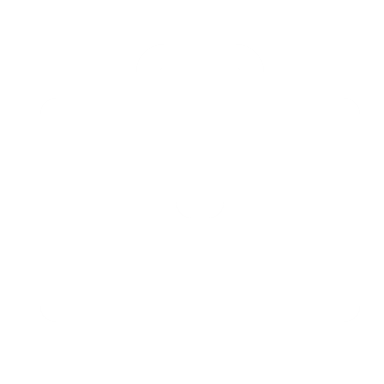 Lorem ipsum dolor sit amet, consectetur adipiscing elit, sed do eiusmod tempor incididunt ut labore et dolore magna aliqua. Ut enim ad minim veniam, quis.
Lorem ipsum dolor sit amet, consectetur adipiscing elit, sed do eiusmod tempor incididunt ut labore et dolore magna aliqua. Ut enim ad minim veniam, quis.
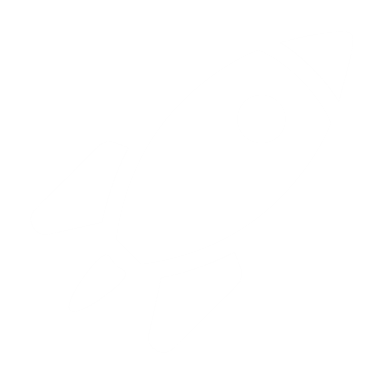 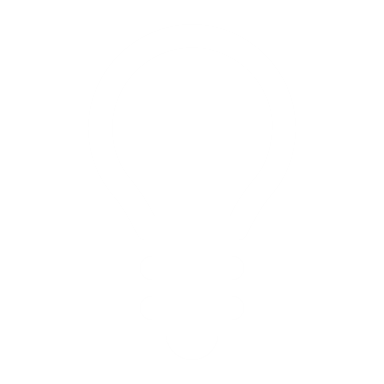 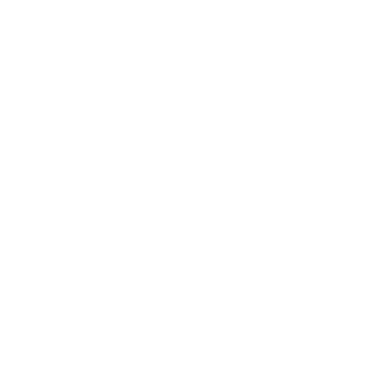 Lorem
Ipsum
Lorem
Ipsum
Lorem
Ipsum
01
03
05
[Speaker Notes: © Copyright PresentationGO.com – The free PowerPoint and Google Slides template library]
Hexagonal Prism List – Slide Template
02
04
06
Lorem
Ipsum
Lorem
Ipsum
Lorem
Ipsum
Lorem Ipsum
Lorem Ipsum
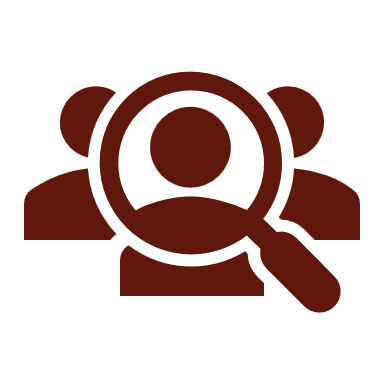 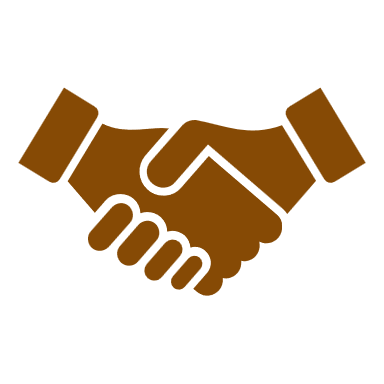 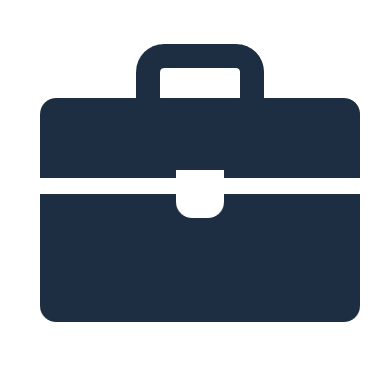 Lorem ipsum dolor sit amet, consectetur adipiscing elit, sed do eiusmod tempor incididunt ut labore et dolore magna aliqua. Ut enim ad minim veniam, quis.
Lorem ipsum dolor sit amet, consectetur adipiscing elit, sed do eiusmod tempor incididunt ut labore et dolore magna aliqua. Ut enim ad minim veniam, quis.
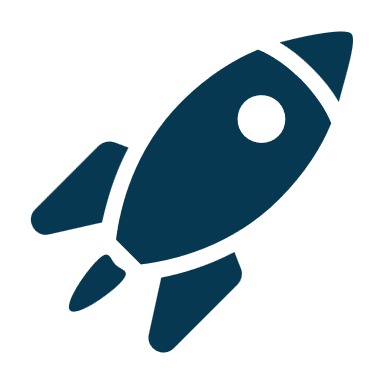 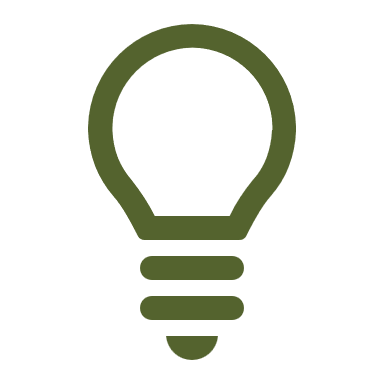 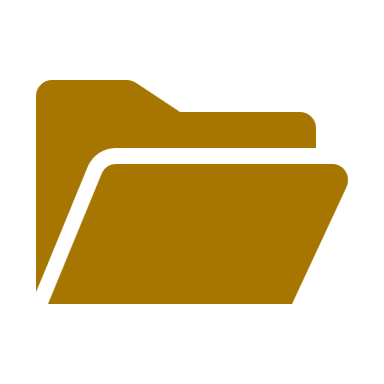 Lorem
Ipsum
Lorem
Ipsum
Lorem
Ipsum
01
03
05
[Speaker Notes: © Copyright PresentationGO.com – The free PowerPoint and Google Slides template library]
[Speaker Notes: © Copyright PresentationGO.com – The free PowerPoint and Google Slides template library]